Окружающий мир
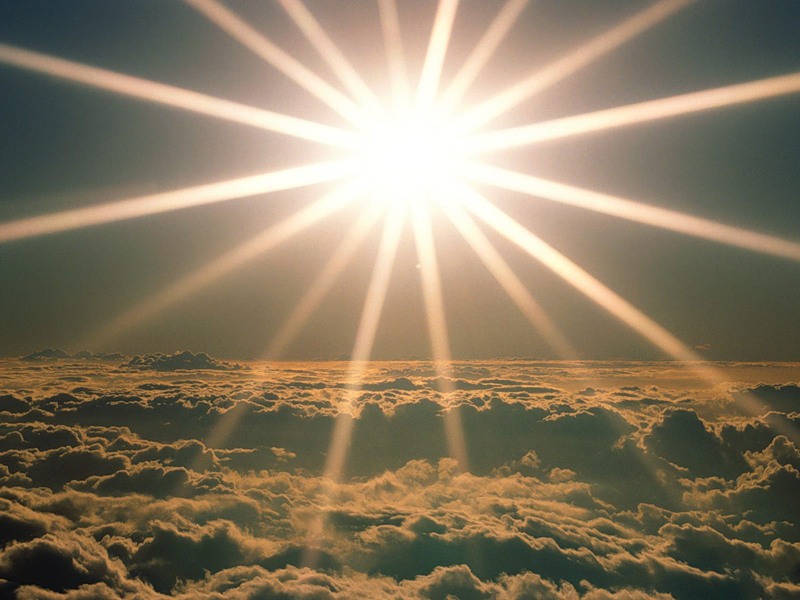 Тема: Лесное озеро
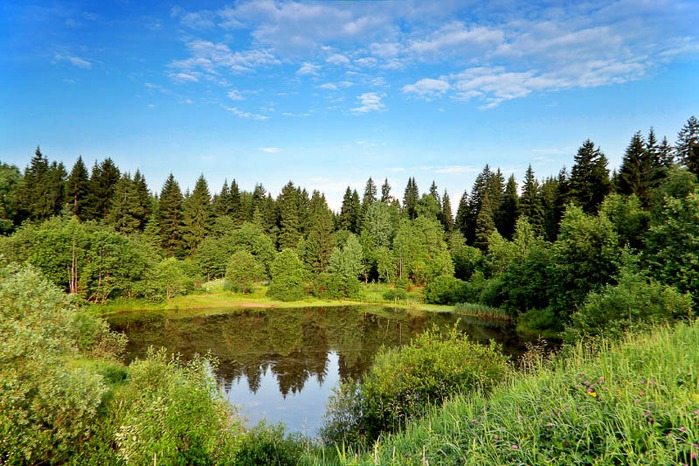 Задачи урока

Растения озера

Животные озера

Человек и озеро
Озёра
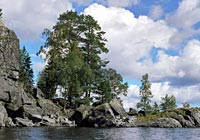 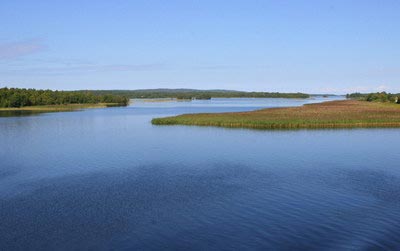 ЛАДОЖСКОЕ ОЗЕРО
Онежское озеро
Озеро Байкал
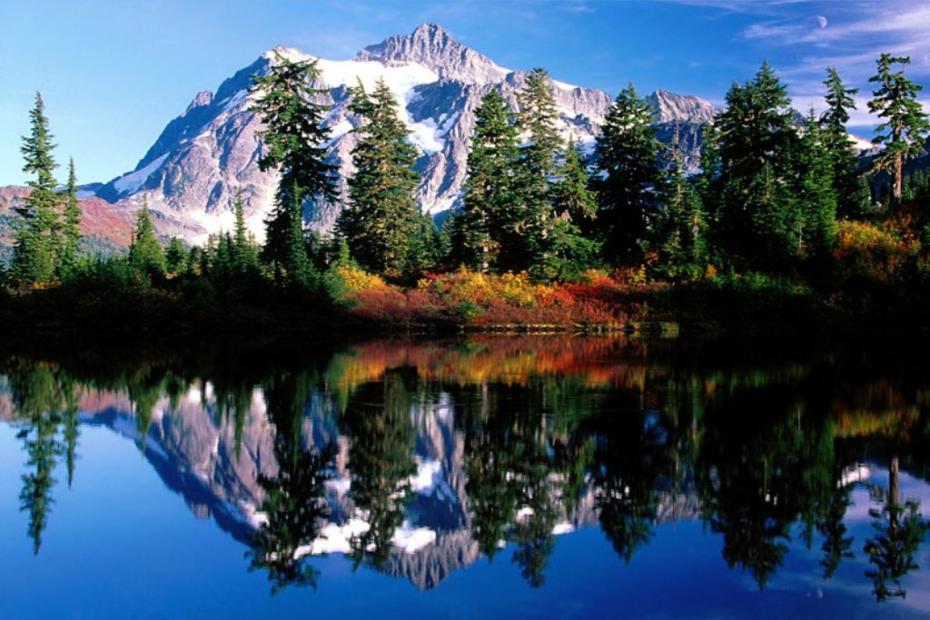 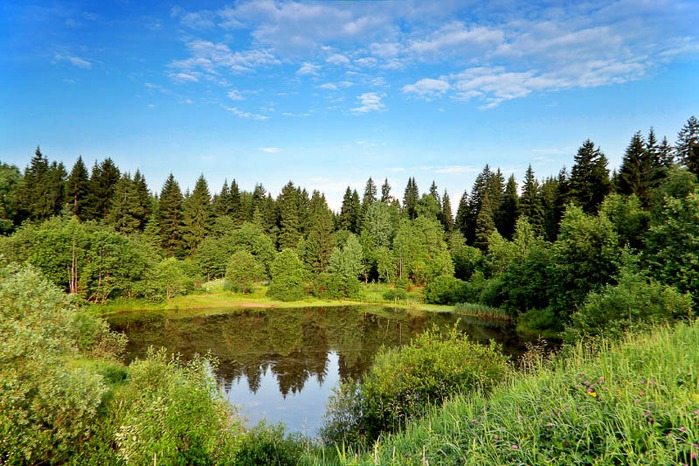 Растения
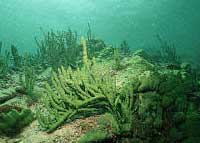 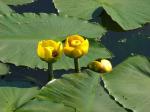 водоросли
кубышка
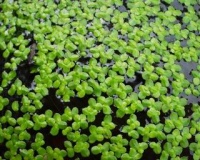 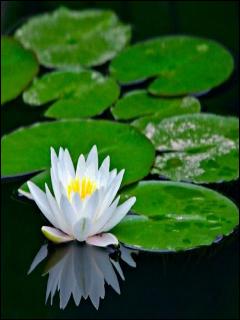 кувшинка
ряска
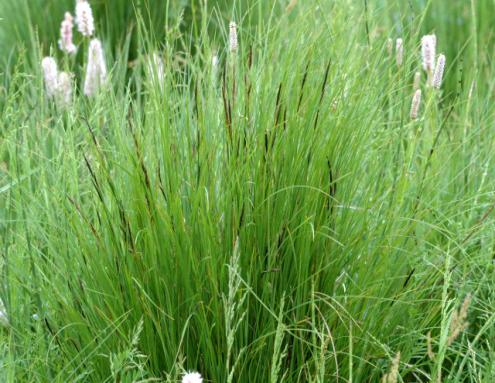 осока
рогоз
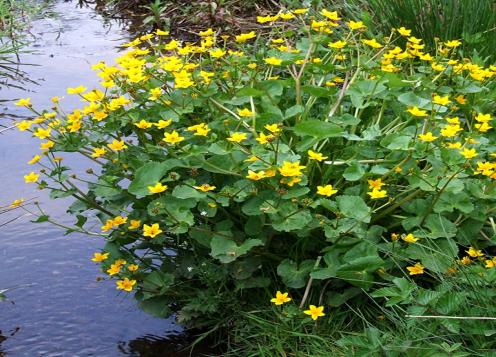 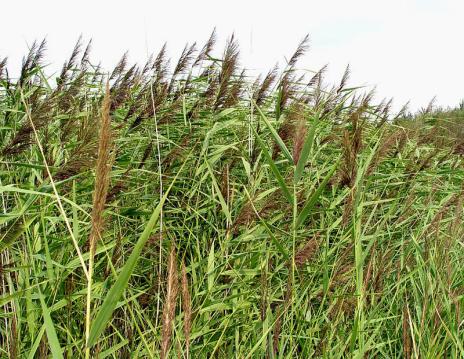 калужница
тростник
рыбы
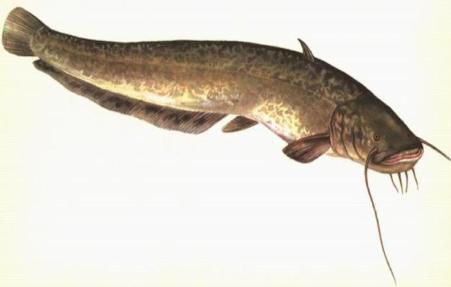 ёрш
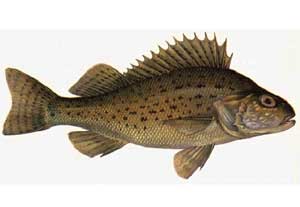 сом
щука
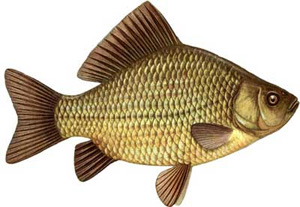 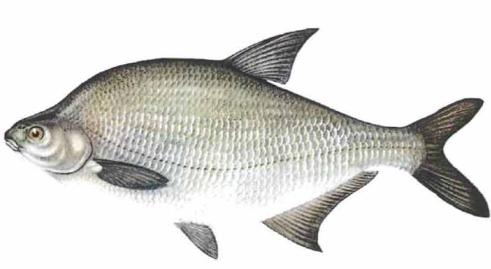 карась
лещ
насекомые
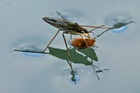 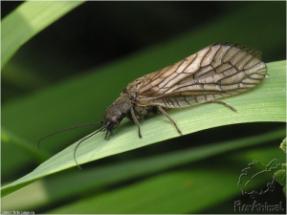 ручейник
водомерка
стрекоза
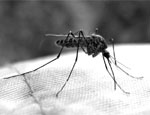 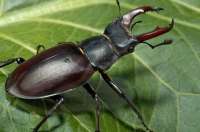 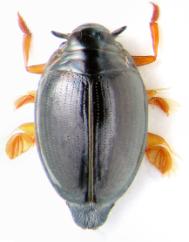 комар
жук-плавунец
жук-вертячка
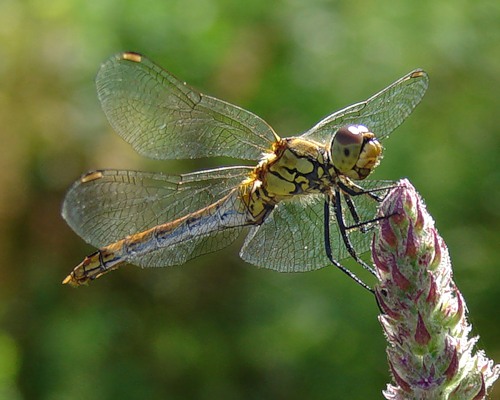 птицы
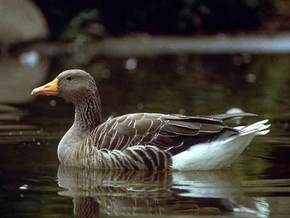 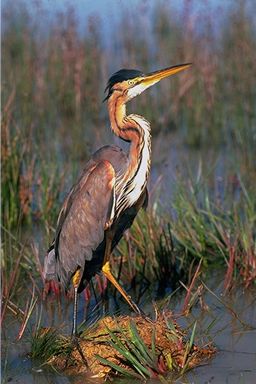 гусь
кряква
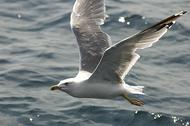 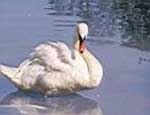 цапля
лебедь
чайка
Звери и земноводные
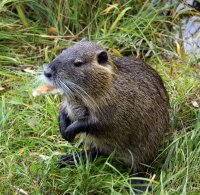 нутрия
выдра
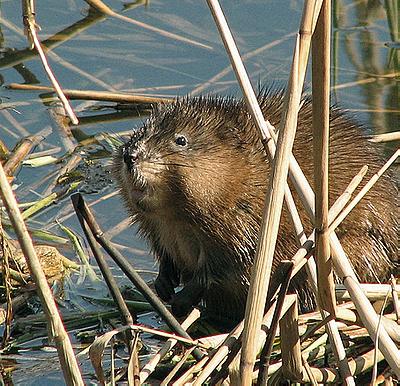 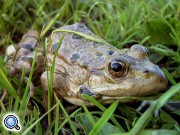 лягушка
ондатра
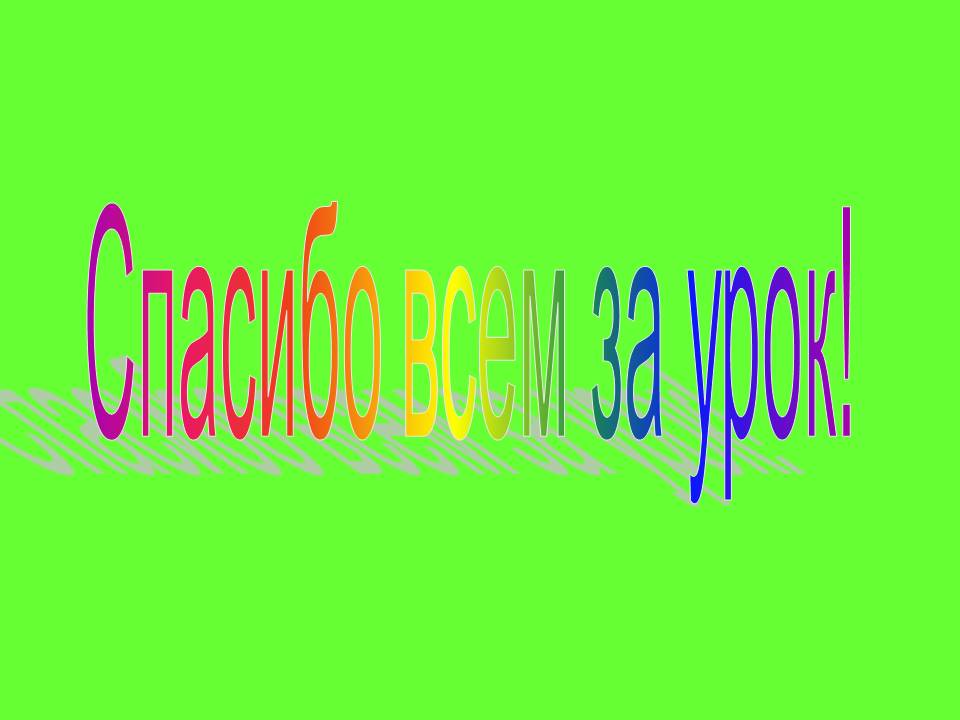